Proporzione (%) dei principali lignaggi di SARS-CoV-2 per settimana di campionamento
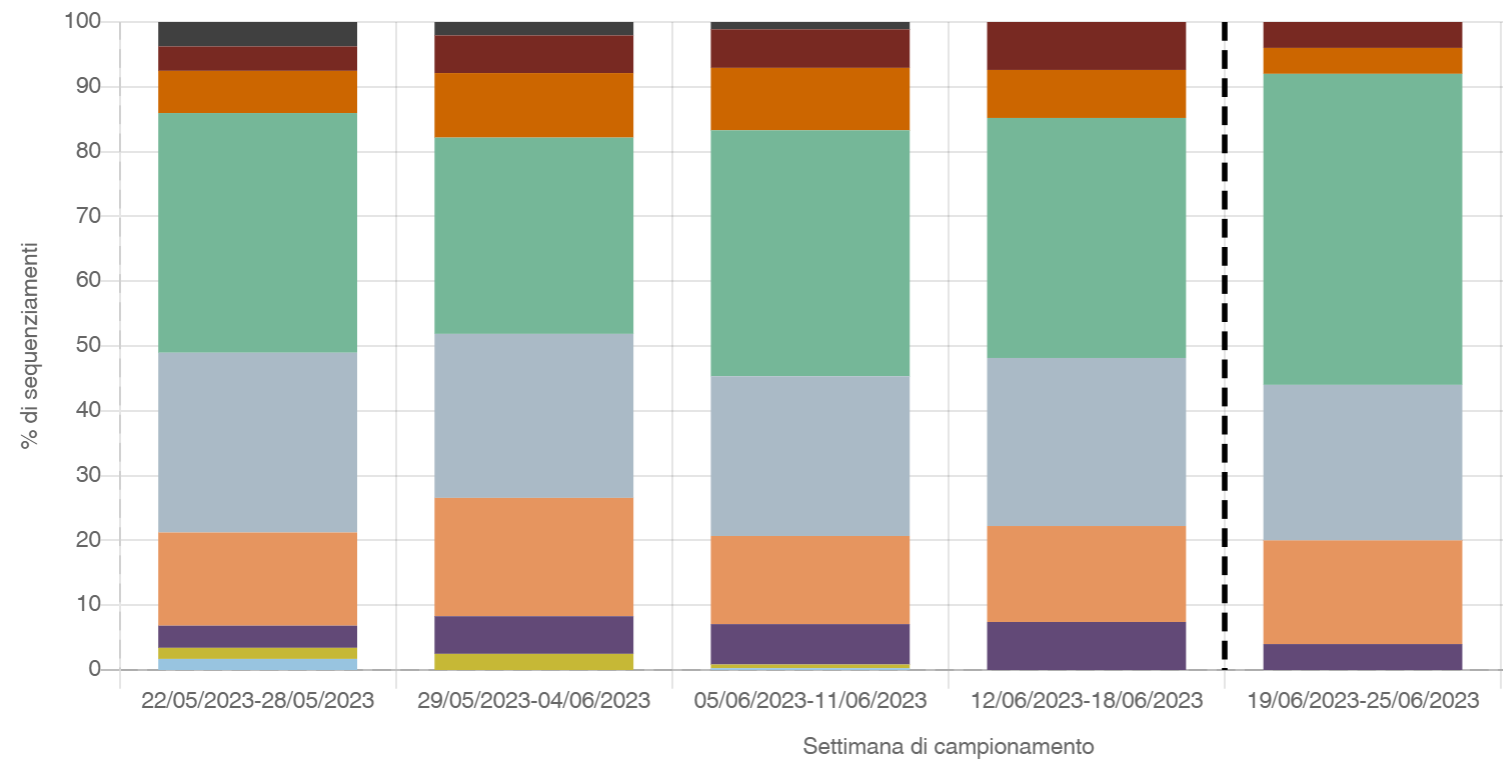 Nella settimana di campionamento 12/06/2023 – 18/06/2023 si evidenzia la  seguente distribuzione:

CH.1.1		  7,4%
XBB		14,8%
XBB.1.5	25,9%
XBB.1.9	37,0%
XBB.1.16	  7,4%
XBB.2.3	  7,4%
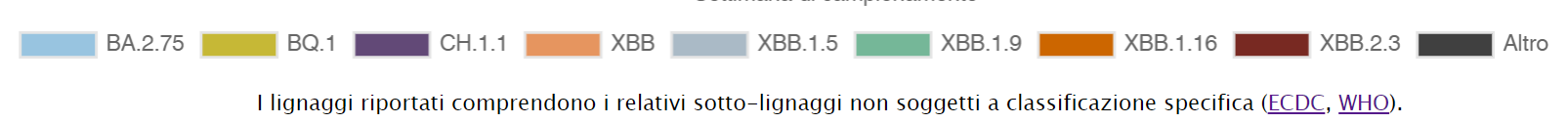 Dati provvisori dopo linea tratteggiata
I-Co-Gen, aggiornamento al 2 luglio 2023
Proporzione (%) dei principali sotto-lignaggi di SARS-CoV-2 per settimana di campionamento
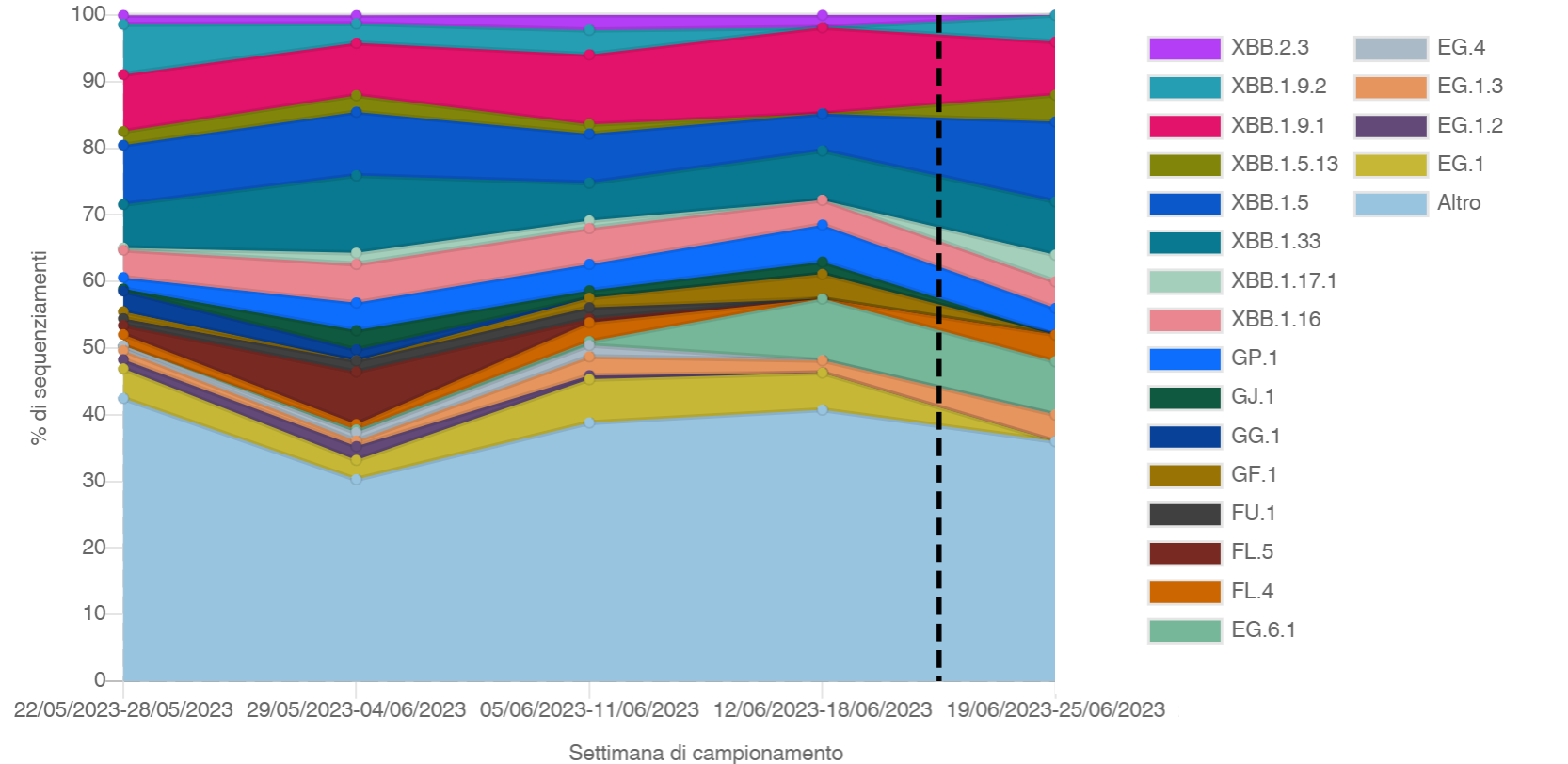 Dati provvisori dopo linea tratteggiata
Sono riportati i sotto-lignaggi con una distribuzione percentuale superiore all’1% nel periodo di osservazione
I-Co-Gen, aggiornamento al 2 luglio 2023